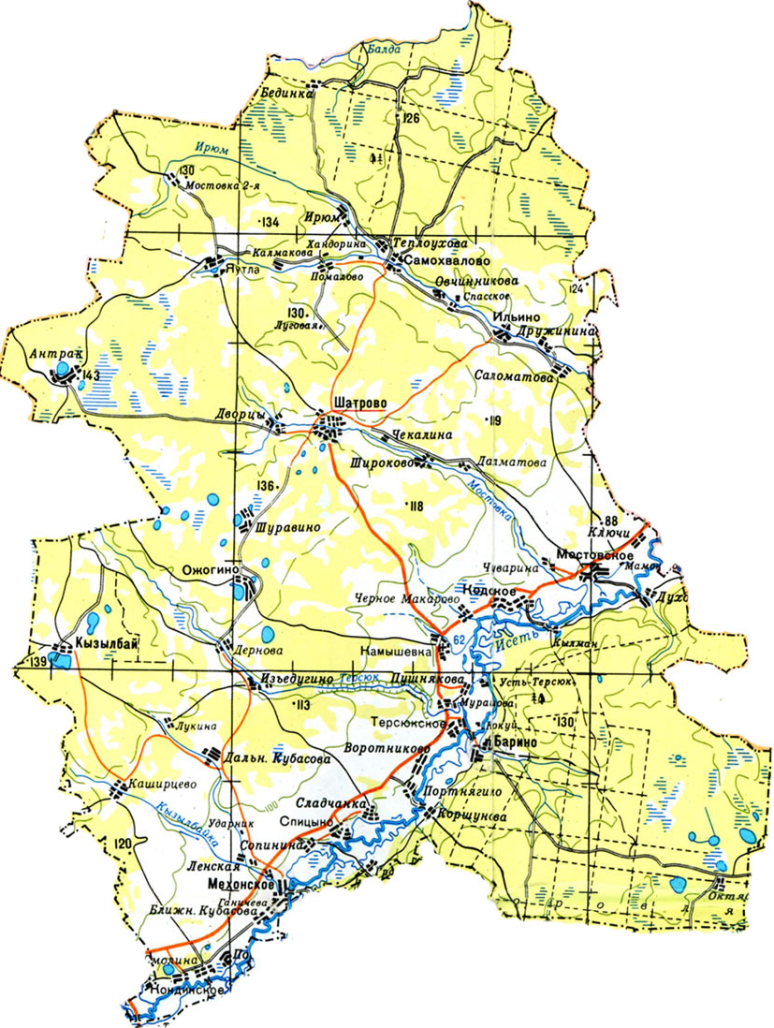 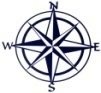 СХЕМА ГРАНИЦ РЫБОВОДНОГО УЧАСТКА №16
оз. Лебяжье
Шатровский район
Ожогинский сельский совет
оз. Лебяжье
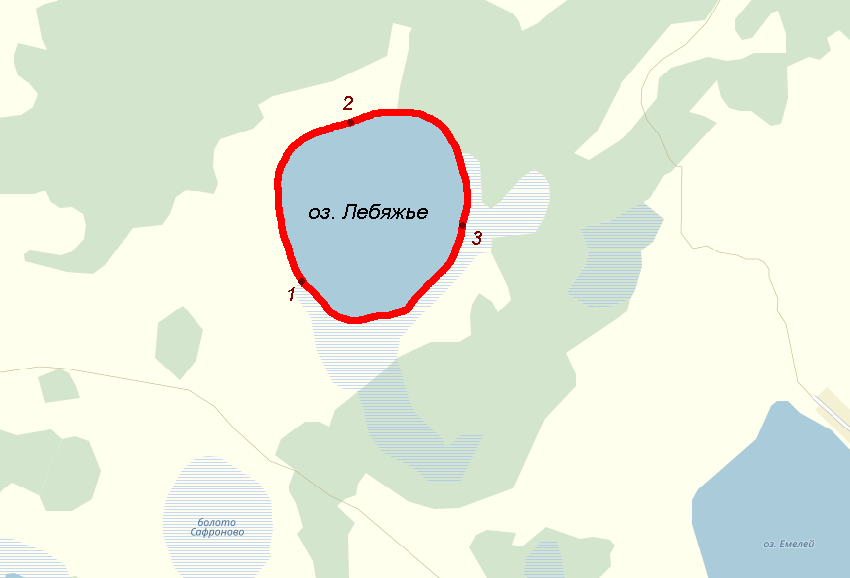 Условные обозначения:
-  Граница рыбоводного
     участка
- Заболоченная местность
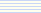